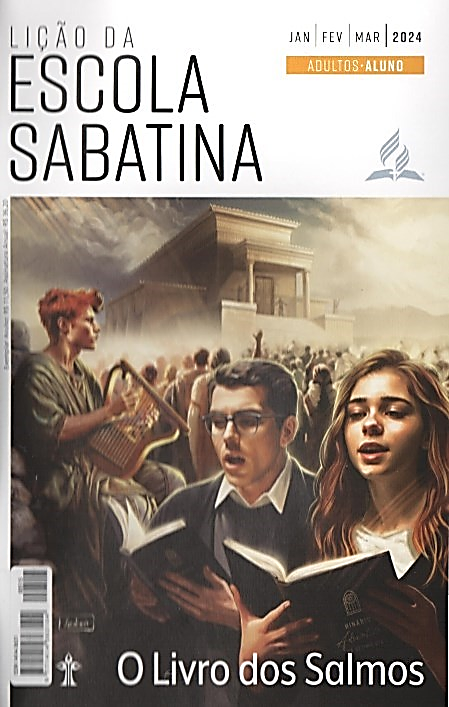 Eu Me levantarei
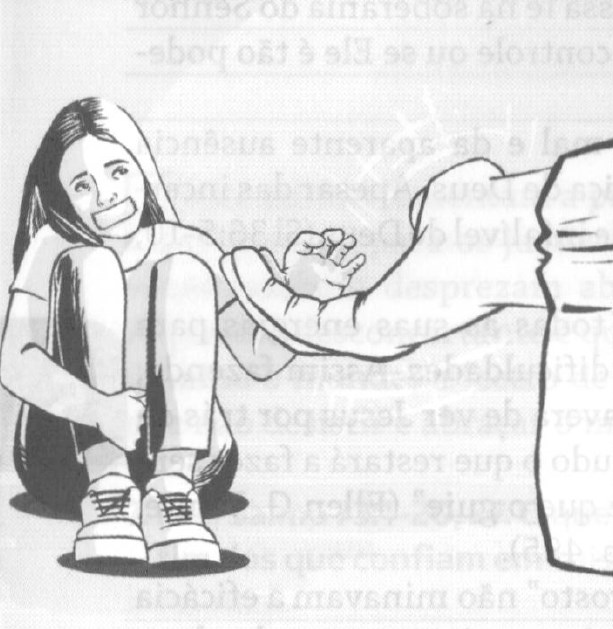 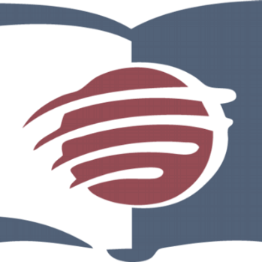 LIÇÃO 06
VERSO PARA MEMORIZAR: "Por causa da opressão dos pobres e do gemido dos necessitados, Eu Me levantarei agora, diz o Senhor, e porei a salvo aquele que anseia por isso" (Sl 12:5).
06
LEITURAS DA SEMANA: Sl 18:3-18; 41:1-3; Dt 15:7-11; SI 82; 96:6-10; 99:1-4; Rm 8:34
design Neemias Lima
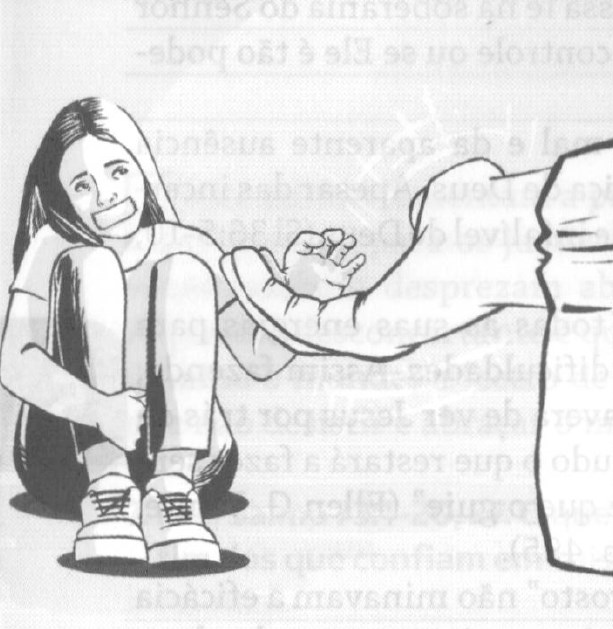 INTRODUÇÃO
Sábado
LIÇÃO 06
- Em todas as épocas, incluindo a nossa, o mal, a injustiça e a opressão têm assolado a Terra. Os salmistas também viveram tempos assim. Dessa forma, entre outras coisas, os salmos são também protestos de Deus e dos salmistas contra a violência e a opressão no mundo. Sim, o Senhor é longânime e retém Sua ira em Sua grande tolerância, não querendo que ninguém pereça, mas que todos se arrependam e mudem seus caminhos (2Pe 3:9-15). E embora o tempo apropriado de Deus para Sua intervenção nem sempre coincida com as expectativas humanas, o dia do juízo está próximo (SI 96:13; 98:9). Só precisamos confiar Nele e em Suas promessas, até que esse dia chegue. Somente o Criador, cujo trono é fundado na retidão e na justiça (SI 89:14; 97:2), pode oferecer, com Seu juízo soberano, estabilidade e prosperidade ao mundo. O aspecto duplo do juízo divino inclui a libertação dos oprimidos e a destruição dos ímpios (SI 7:6-17).
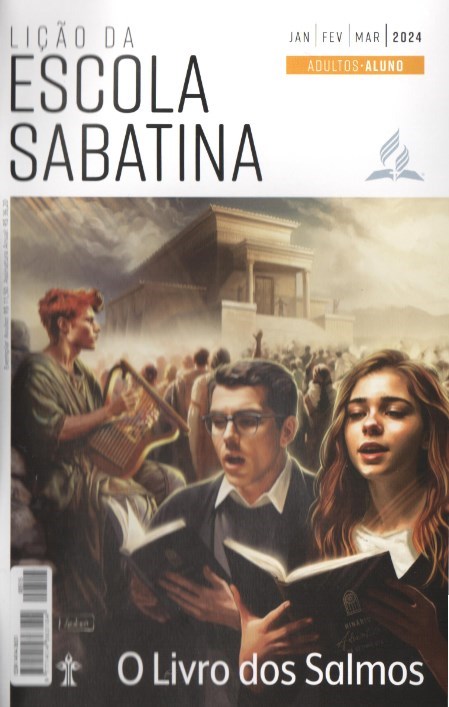 LEITURAS DA SEMANA: Sl 18:3-18; 41:1-3; Dt 15:7-11; SI 82; 96:6-10; 99:1-4; Rm 8:34
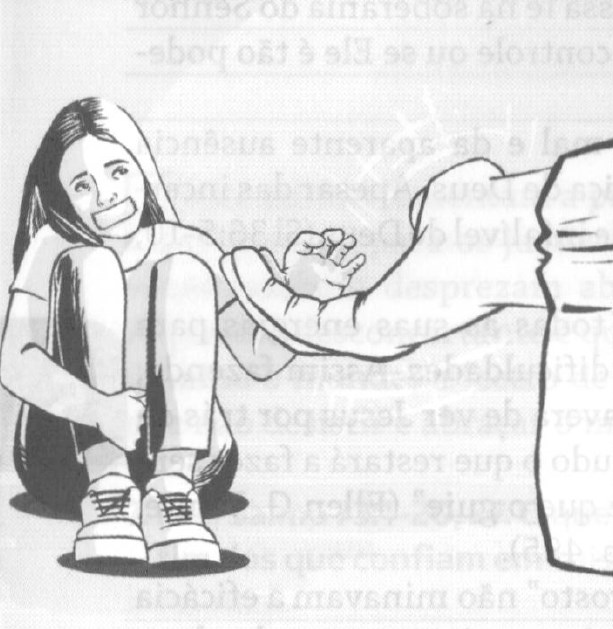 O Guerreiro majestoso
Domingo
PERGUNTAS:
LIÇÃO 06
1. Leia os Salmos 18:3-18; 76:3-9,12; 144:5-7. Como o Senhor é retratado nesses textos? O que essas imagens transmitem sobre a prontidão de Deus para libertar Seu povo?









Sejam quais forem os dons, habilidades e êxito que você tem tido, por que deve sempre se lembrar da fonte de todos eles? Que perigo há em se esquecer dessa fonte?
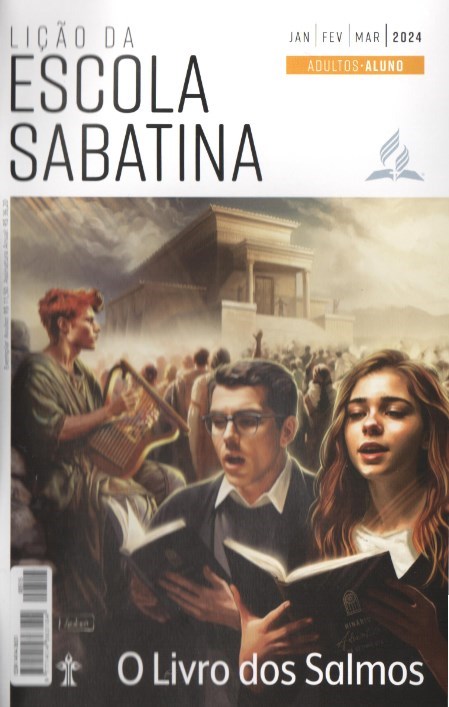 LEITURAS DA SEMANA: Sl 18:3-18; 41:1-3; Dt 15:7-11; SI 82; 96:6-10; 99:1-4; Rm 8:34
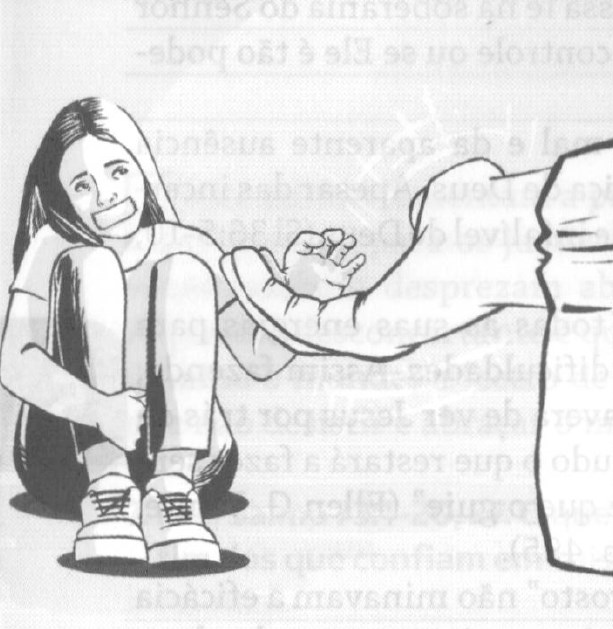 O Guerreiro majestoso
Domingo
COMENTÁRIOS:
LIÇÃO 06
- Esses hinos louvam ao Senhor por Seu incrível poder sobre as forças malignas que ameaçam Seu povo. Eles retratam Deus em Sua majestade como Guerreiro e Juiz. A imagem de Deus como Guerreiro é frequente nos salmos e destaca a severidade e a urgência da resposta divina aos clamores e sofrimentos de Seu povo.
“O Altíssimo levantou a Sua voz, e houve granizo e brasas de fogo. Atirou as Suas flechas e espalhou os meus inimigos; multiplicou os Seus raios e os dispersou. Então se viu o leito das águas, e se descobriram os fundamentos do mundo, pela Tua repreensão, Senhor, pelo sopro impetuoso das Tuas narinas” (SI 18:13-15).
A determinação absoluta e a magnitude da ação divina deve dispersar qualquer dúvida sobre o grande cuidado e a compaixão de Deus pelos sofredores ou sobre Sua capacidade de derrotar o mal. Só precisamos esperar que Ele faça isso.
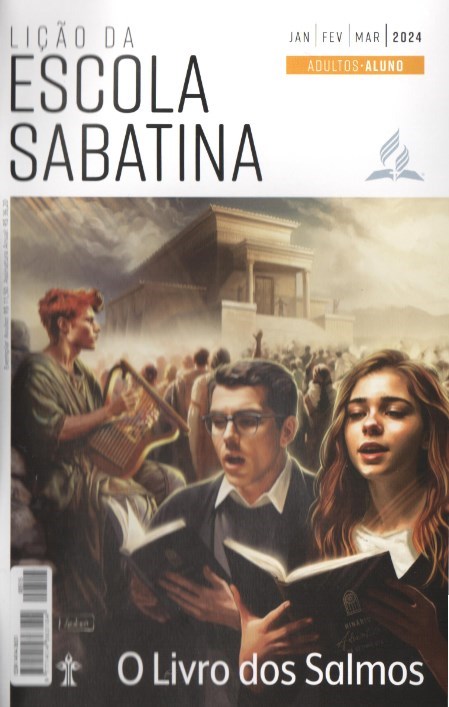 LEITURAS DA SEMANA: Sl 18:3-18; 41:1-3; Dt 15:7-11; SI 82; 96:6-10; 99:1-4; Rm 8:34
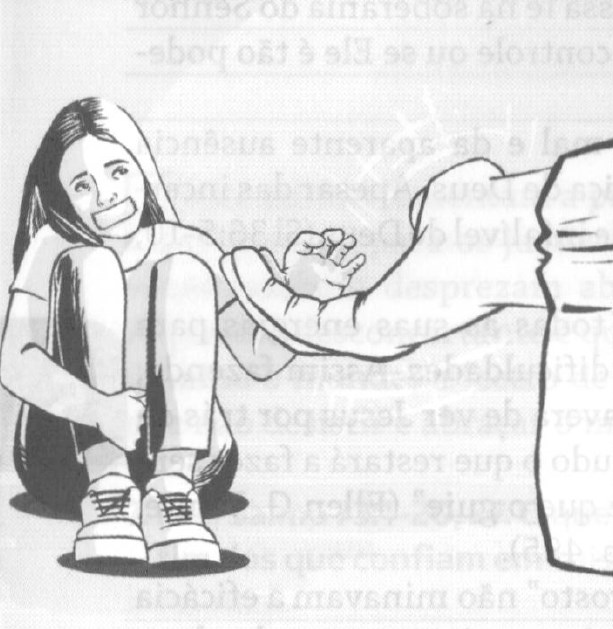 Justiça para os oprimidos
Segunda
PERGUNTAS:
LIÇÃO 06
2. Leia os Salmos 9:18; 12:5; 40:17; 41:1-3; 113:7; 146:6-10. Qual é a mensagem para nós, mesmo no presente?











Quanto pensamos nos "pobres e necessitados" entre nós, e quanto fazemos por eles?
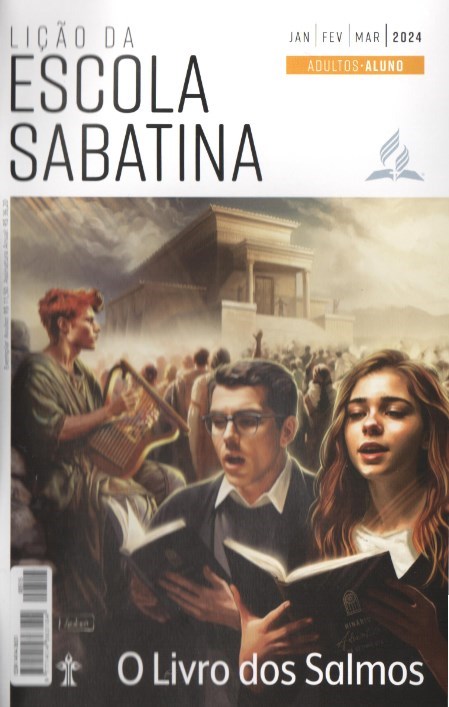 LEITURAS DA SEMANA: Sl 18:3-18; 41:1-3; Dt 15:7-11; SI 82; 96:6-10; 99:1-4; Rm 8:34
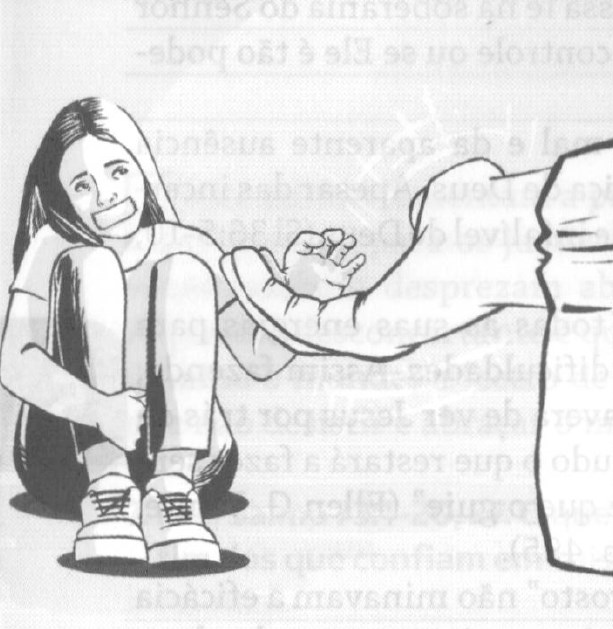 Justiça para os oprimidos
Segunda
COMENTÁRIOS:
LIÇÃO 06
- Cuidar dos desfavorecidos (SI 41:1-3) demonstra a fidelidade do povo a Deus. Prejudicar os vulneráveis era pecado particumente abominável na cultura bíblica (Dt 15:7-11). Os salmos inspiram pessoas fiéis a levantar a voz contra toda opressão.
Os salmos também destacam a futilidade de fundamentar a confiança nos meios humanos perecíveis como fonte máxima de sabedoria e segurança. O povo de Deus deve resistir à tentação de depositar fé suprema para salvação em líderes e instituições humanas, especialmente quando diferem dos caminhos de Deus.
Em Sua graça, nosso Senhor Se identificou com os pobres tornando-se Ele mesmo pobre, para que, por meio da Sua pobreza, muitos se tornassem ricos (2Co 8:9). As riquezas de Cristo incluem a libertação de toda opressão trazida pelo pecado, e Ele nos promete a vida eterna no reino de Deus (Ap 21:4).
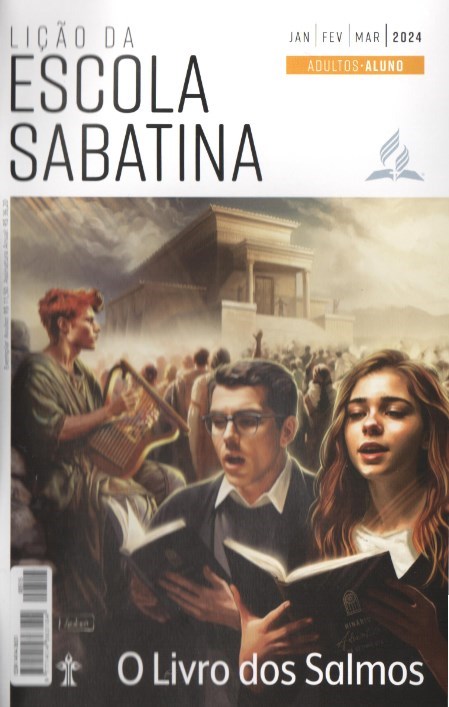 LEITURAS DA SEMANA: Sl 18:3-18; 41:1-3; Dt 15:7-11; SI 82; 96:6-10; 99:1-4; Rm 8:34
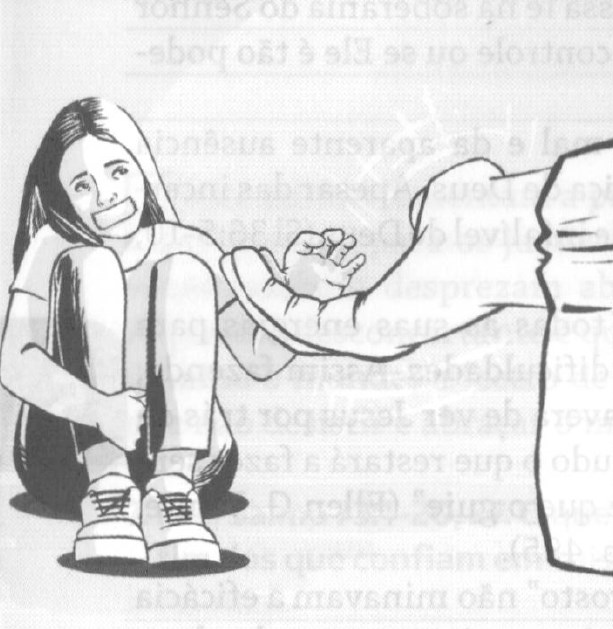 Até quando julgarão injustamente?
Terça
PERGUNTAS:
LIÇÃO 06
3. Leia o Salmo 82.0 que acontece quando os líderes pervertem a justiça e
oprimem aqueles aos quais são encarregados de proteger?











Você tem autoridade sobre os outros? Está exercendo essa autoridade com justiça?
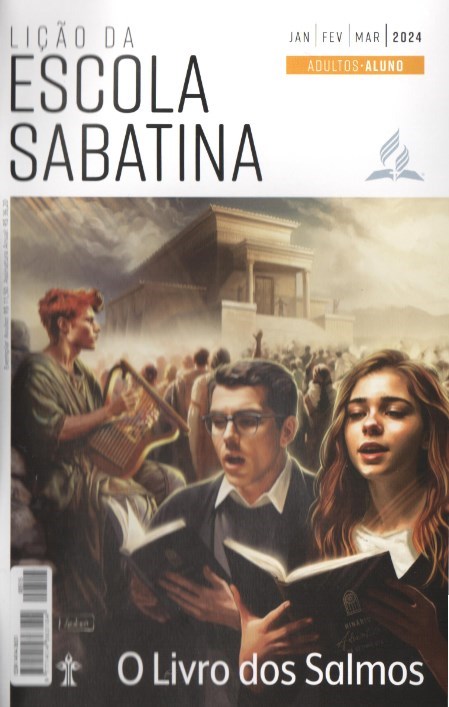 LEITURAS DA SEMANA: Sl 18:3-18; 41:1-3; Dt 15:7-11; SI 82; 96:6-10; 99:1-4; Rm 8:34
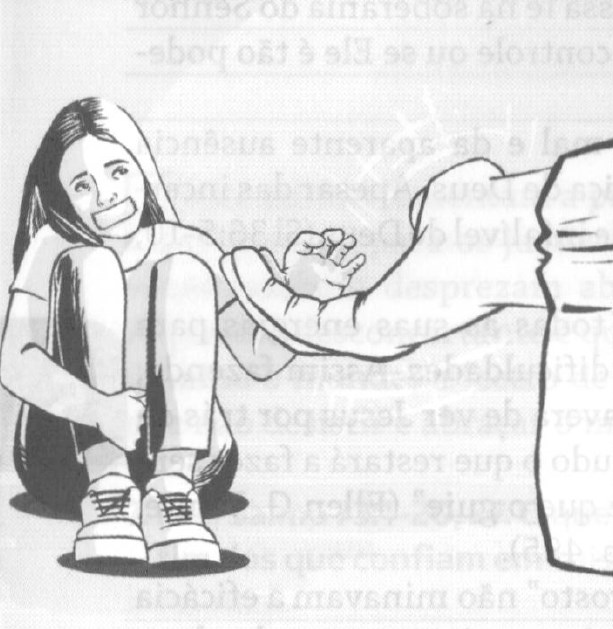 Até quando julgarão injustamente?
Terça
COMENTÁRIOS:
LIÇÃO 06
- No Salmo 82, Deus declara Seus juízos sobre os juízes corruptos de
Israel. Os “deuses” (SI 82:1, 6) não são deuses pagãos nem anjos, pois
esses nunca foram encarregados de fazer justiça ao povo de Deus e, portanto, não poderiam ser julgados por não cumprir isso. As acusações
listadas no Salmo 82:2-4 ecoam as leis da Torá, identificando os “deuses” como os líderes de Israel (Dt 1:16-18; 16:18-20; Jo 10:33-35). Deus questiona os “filhos dos homens”, se eles julgam com justiça, e anuncia sua punição, pois foram considerados injustos. Os líderes vagueiam nas trevas sem conhecimento (SI 82:5), porque abandonaram a lei de Deus, a luz (SI 119:105). As Escrituras sustentam firmemente a visão de que o Senhor é o único Deus. Ele compartilha Seu governo no mundo com líderes humanos designados como Seus representantes (Rm 13:1). Quantas vezes, no entanto, esses representantes, no passado e no presente, perverteram a responsabilidade que lhes foi dada?
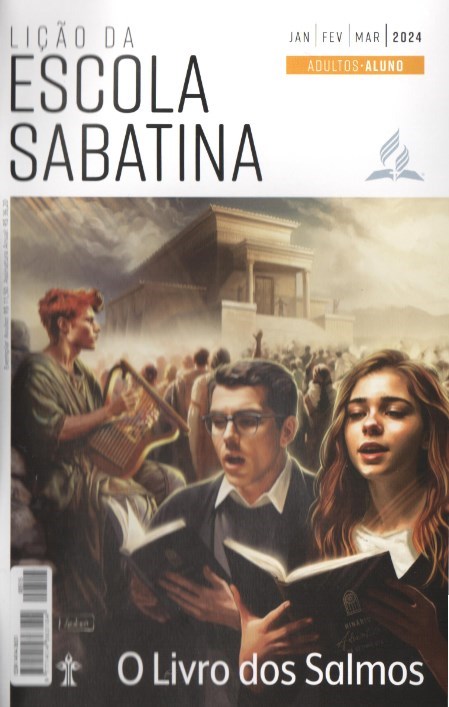 LEITURAS DA SEMANA: Sl 18:3-18; 41:1-3; Dt 15:7-11; SI 82; 96:6-10; 99:1-4; Rm 8:34
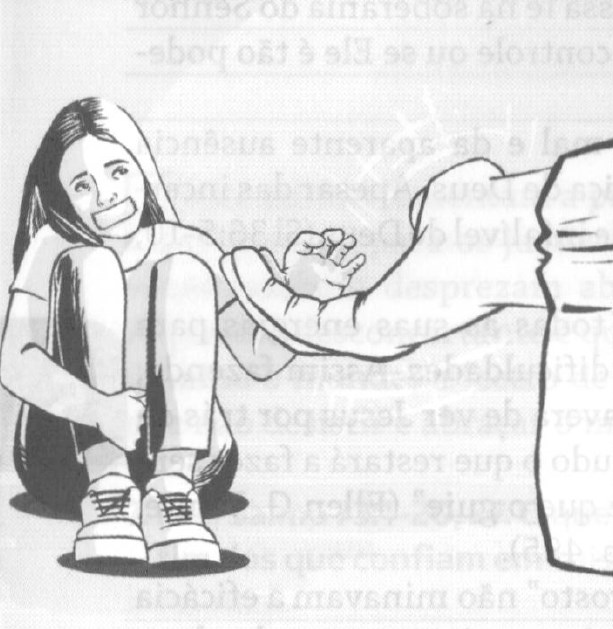 Derrame Sua indignação
Quarta
PERGUNTAS:
LIÇÃO 06
4. Leia os Salmos 58:6-8; 69:22-28; 83:9-17; 94:1,2; 137:7-9. Que sentimentos esses textos transmitem? Quem é o agente de juízo nesses salmos?










Você já teve pensamentos de vingança contra os que fizeram mala você ou a seus queridos? Esses salmos ajudam a colocar esses sentimentos na perspectiva adequada?
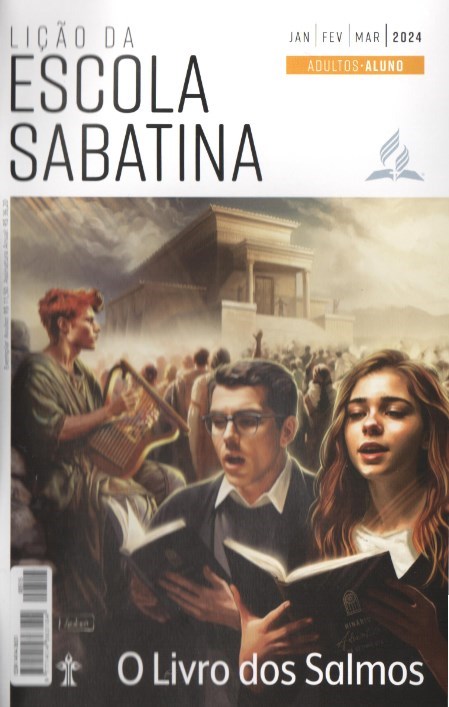 LEITURAS DA SEMANA: Sl 18:3-18; 41:1-3; Dt 15:7-11; SI 82; 96:6-10; 99:1-4; Rm 8:34
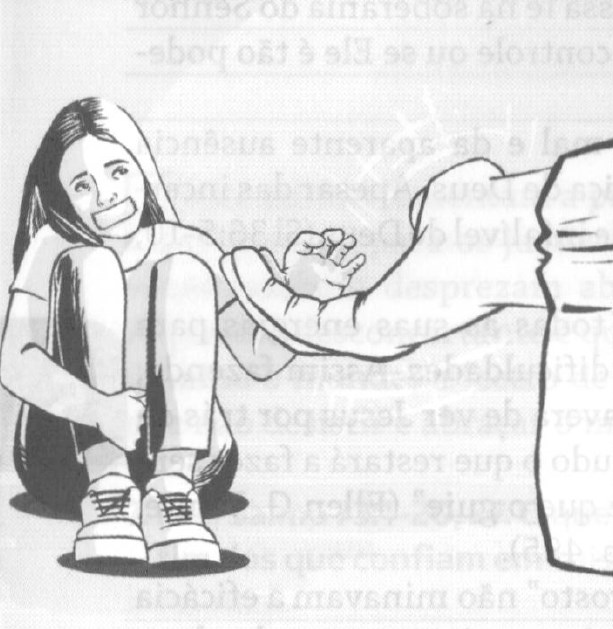 Derrame Sua indignação
Quarta
COMENTÁRIOS:
LIÇÃO 06
Alguns salmos suplicam a Deus que Se vingue de indivíduos e nações que pretendem prejudicar, ou que já prejudicaram, os salmistas ou seu povo. Esses salmos podem soar desconcertantes devido à sua linguagem dura e aparente discordância com o princípio bíblico de amar os inimigos (Mt 5:44).
No entanto, a indignação do salmista diante da opressão é grande. Isso significa que ele considerava o certo e o errado bem mais a sério do que muitas pessoas. Ele se importa, ainda que demasiadamente, com o mal que é feito a si mesmo e aos outros.
No entanto, em lugar algum o salmista sugeriu ser o agente da vingança. Em vez disso, deixou a retribuição nas mãos de Deus. Os salmos evocam as maldições da aliança divina (Dt 27:9-16) e imploram a Deus que aja conforme prometeu.
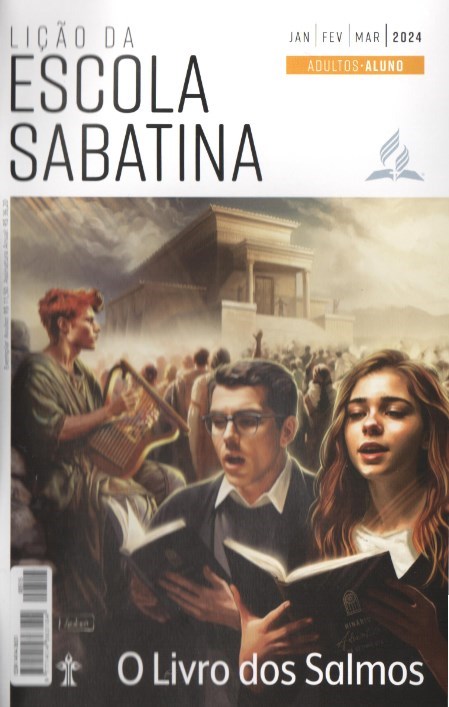 LEITURAS DA SEMANA: Sl 18:3-18; 41:1-3; Dt 15:7-11; SI 82; 96:6-10; 99:1-4; Rm 8:34
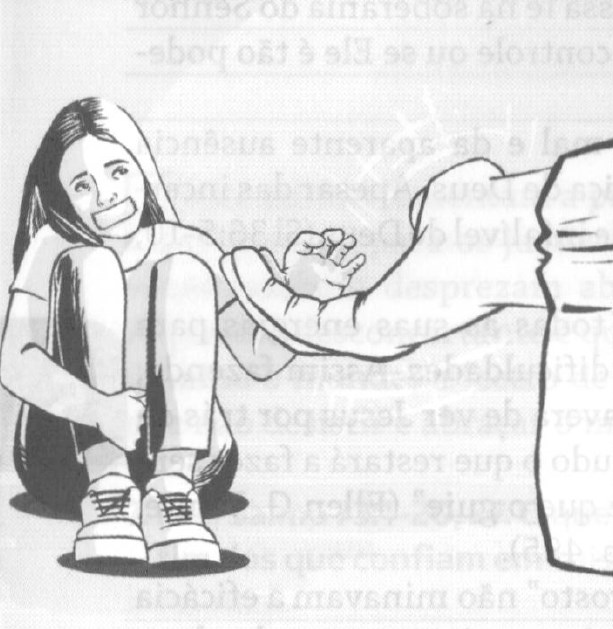 O juízo do Senhor e o santuário
Quinta
PERGUNTAS:
LIÇÃO 06
5. Leia os Salmos 96:6-10; 99:1-4; 132:7-9,13-18. Onde acontece o juízo divino e quais são as implicações disso para nós? Como o santuário nos ajuda a entender como Deus lidará com o mal?










O que Cristo está fazendo no santuário celestial é boa notícia para nós? (Rm 8:34)
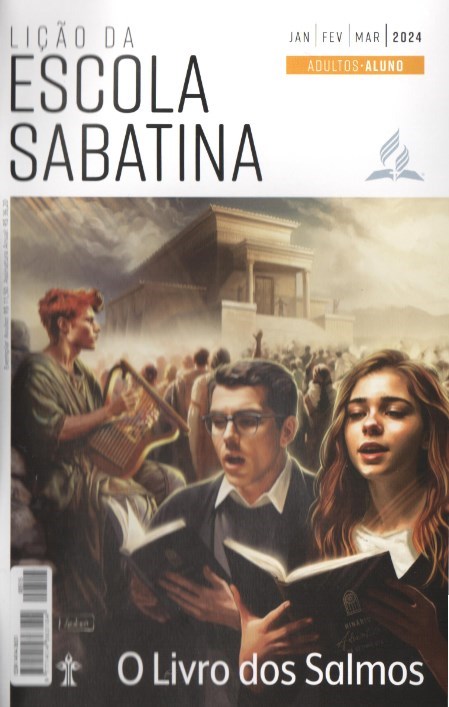 LEITURAS DA SEMANA: Sl 18:3-18; 41:1-3; Dt 15:7-11; SI 82; 96:6-10; 99:1-4; Rm 8:34
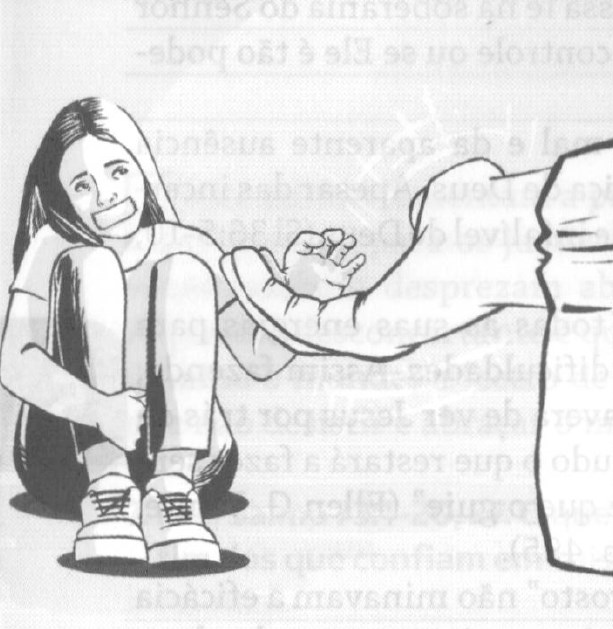 O juízo do Senhor e o santuário
Quinta
COMENTÁRIOS:
LIÇÃO 06
O santuário é o lugar do perdão dos pecados e da restauração da justiça, conforme indica o propiciatório do trono de Deus e os “sacrifícios de justiça” (Dt 33:19; SI 4:5).
No entanto, o “Deus perdoador” Se vinga das ações perversas dos impenitentes (SI 99:8). O santuário é o lugar do juízo divino. As implicações práticas disso se veem na constante consciência da santidade de Deus e nas exigências de uma vida justa de acordo com os requisitos da aliança divina.
O juízo do Senhor a partir de Sião resulta no bem-estar dos justos e na derrota dos iníquos (SI 132:13-18). O santuário, nutria as expectativas jubilosas da vinda do Senhor como Juiz, especialmente durante o Dia da Expiação. Da mesma forma, os salmos fortalecem a certeza da chegada iminente do Juiz divino (SI 96:13; 98:9), a saber, Jesus Cristo no santuário celestial (Ap 11:15-19).
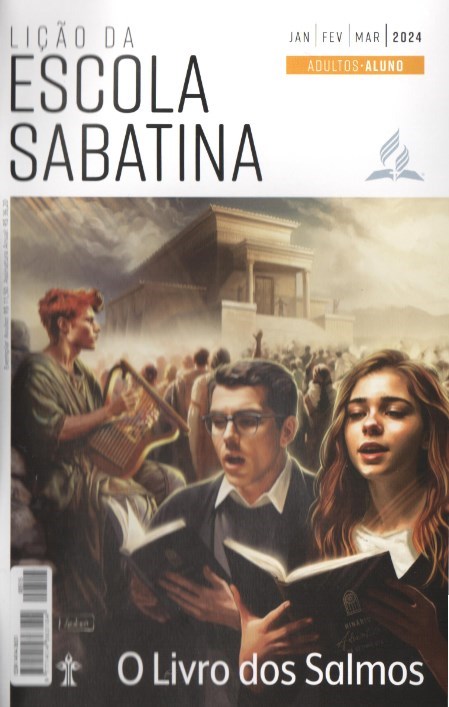 LEITURAS DA SEMANA: Sl 18:3-18; 41:1-3; Dt 15:7-11; SI 82; 96:6-10; 99:1-4; Rm 8:34
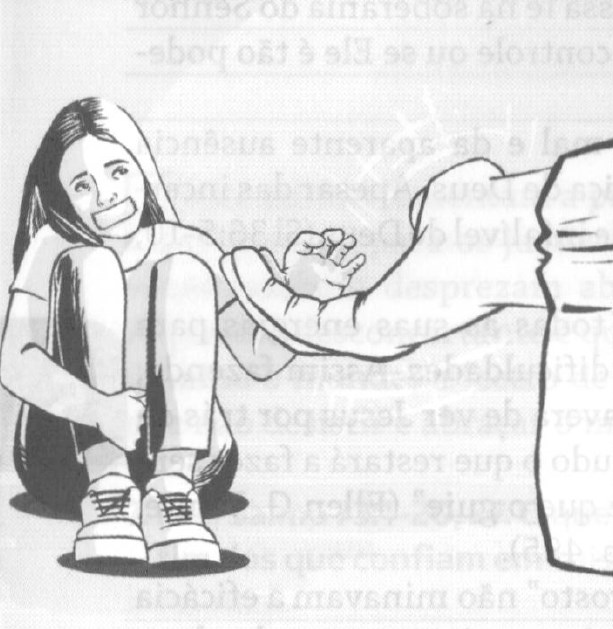 Estudo adicional
Sexta
COMENTÁRIOS:
LIÇÃO 06
Os salmos compelem as pessoas a erguer a voz contra o mal e a buscar a vinda do reino de Deus em sua plenitude. Nos salmos, recebemos a certeza do conforto e libertação divinos. O Senhor Se levantará!
‘“Quando, por Minha causa, os insultarem e os perseguirem’, [...] alegrem-se e exultem’ (Mt 5:11,12). E apontou aos Seus ouvintes, ‘como exemplo de sofrimento e de paciência’ (Tg 5:10), os profetas que falaram em nome do Senhor. Abel, o primeiro cristão dos filhos de Adão, morreu como mártir. Enoque andou com Deus, e o mundo não o conheceu. Noé foi escarnecido como fanático e alarmista. ‘Outros, por sua vez, passaram pela prova de zombarias e açoites, [e] até de algemas e prisões’. E ‘alguns foram torturados, não aceitando seu resgate, para obterem superior ressurreição”’ (Hb 11:36,35; Ellen G. White, O Maior Discurso de Cristo [CPB, 2022], p. 27).
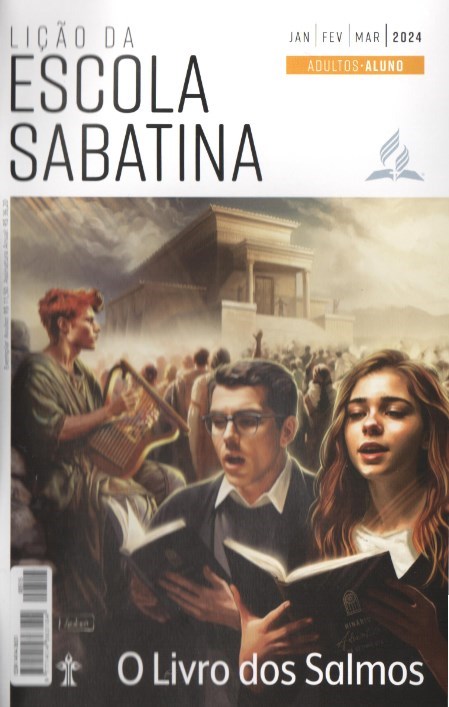 LEITURAS DA SEMANA: Sl 18:3-18; 41:1-3; Dt 15:7-11; SI 82; 96:6-10; 99:1-4; Rm 8:34
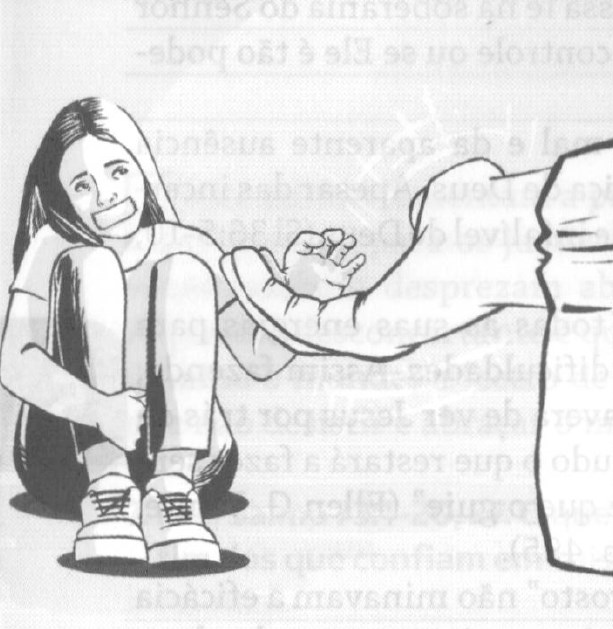 Estudo adicional
Sexta
PERGUNTAS:
LIÇÃO 06
1. A existência do mal leva alguns a perguntar se o Senhor realmente reina. Como cultivar a fé que resiste sob a tentação? Em que devemos nos concentrar para manter a fé no amor e no poder de Deus? O que a cruz nos diz sobre o caráter de Deus?

2. Por que é importante não confiar nos meios humanos (líderes, instituições e movimentos sociais) como a sabedoria e a solução definitivas para a justiça no mundo, mas confiar unicamente na Palavra e no juízo divinos?

3. Quais são as implicações práticas da verdade de que o santuário é o lugar do juízo?

4. Como entender a linguagem dura de alguns salmos? Essa linguagem nos ajuda a nos relacionarmos com a humanidade daqueles que os escreveram?
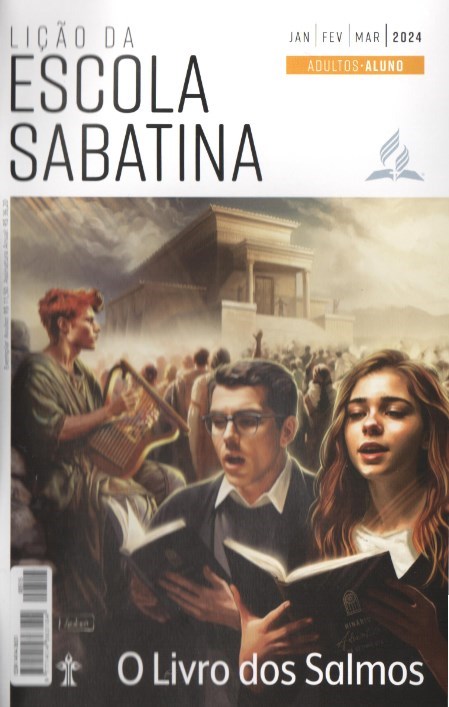 LEITURAS DA SEMANA: Sl 18:3-18; 41:1-3; Dt 15:7-11; SI 82; 96:6-10; 99:1-4; Rm 8:34